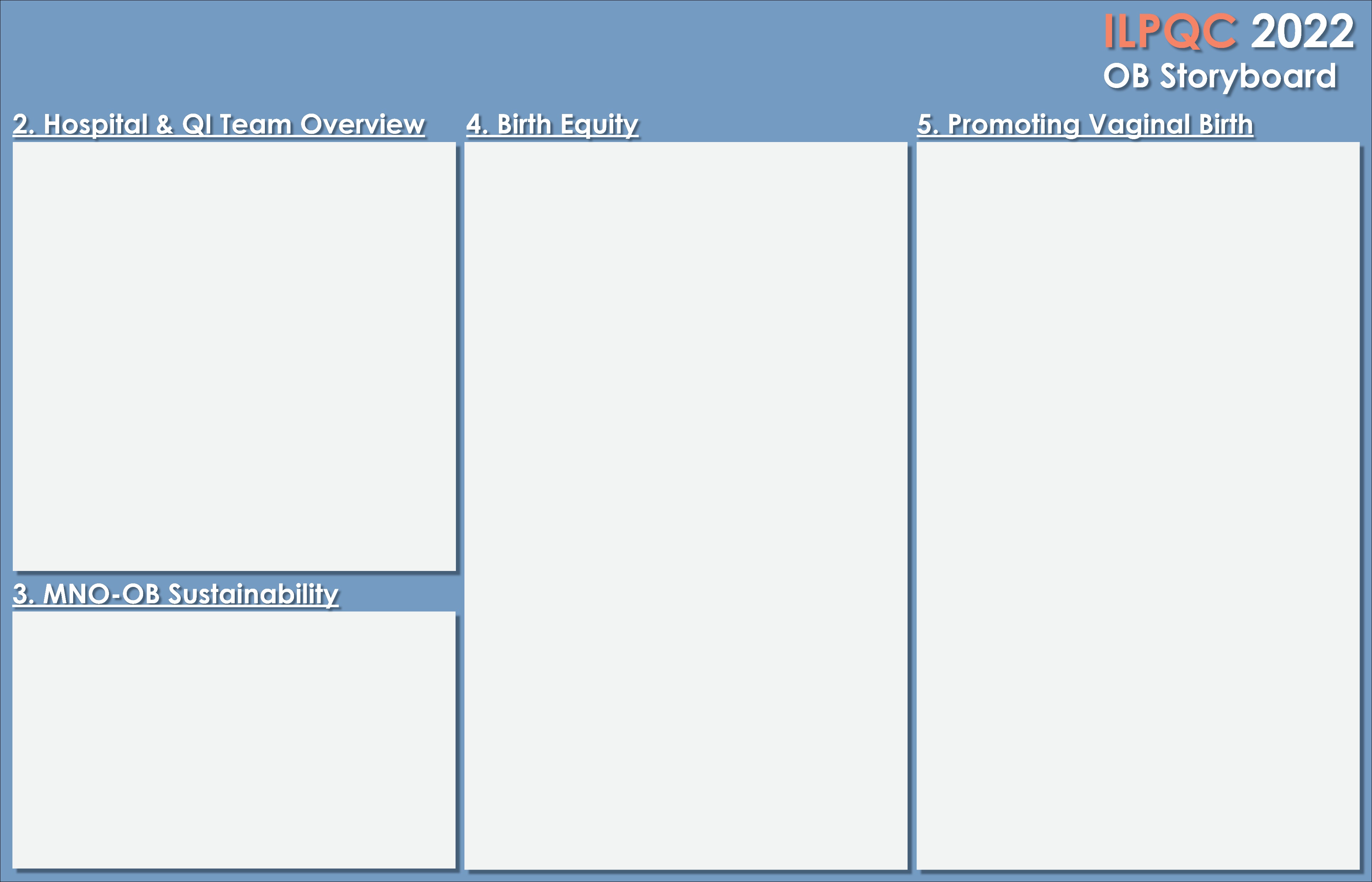 <Hospital Logo>
<Hospital Name>
Fill in PVB and Birth Equity QI Team & Roles.







List your biggest accomplishments this 
year / since last Face to Face and what you are looking forward to working on in the last 6 months of year.
Share data and strategies to implement Birth Equity key strategies (SDOH Screening, Respectful Care, PREM)
Share data on progress towards achieving PVB measures. Please use graphs when possible.
Share sustainability data and the strategies you used to sustain your MNO-OB work.
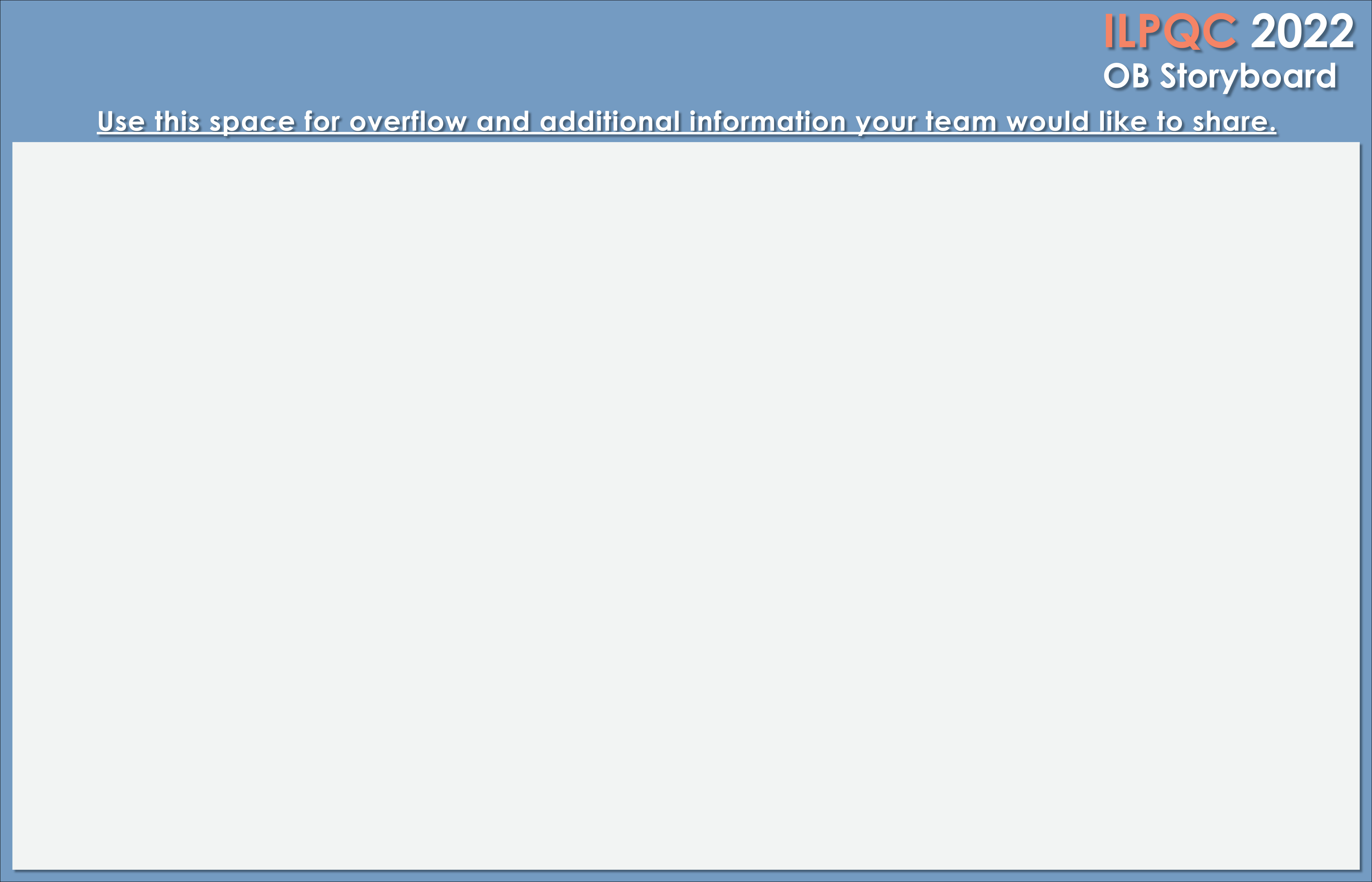 <Hospital Logo>
<Hospital Name>